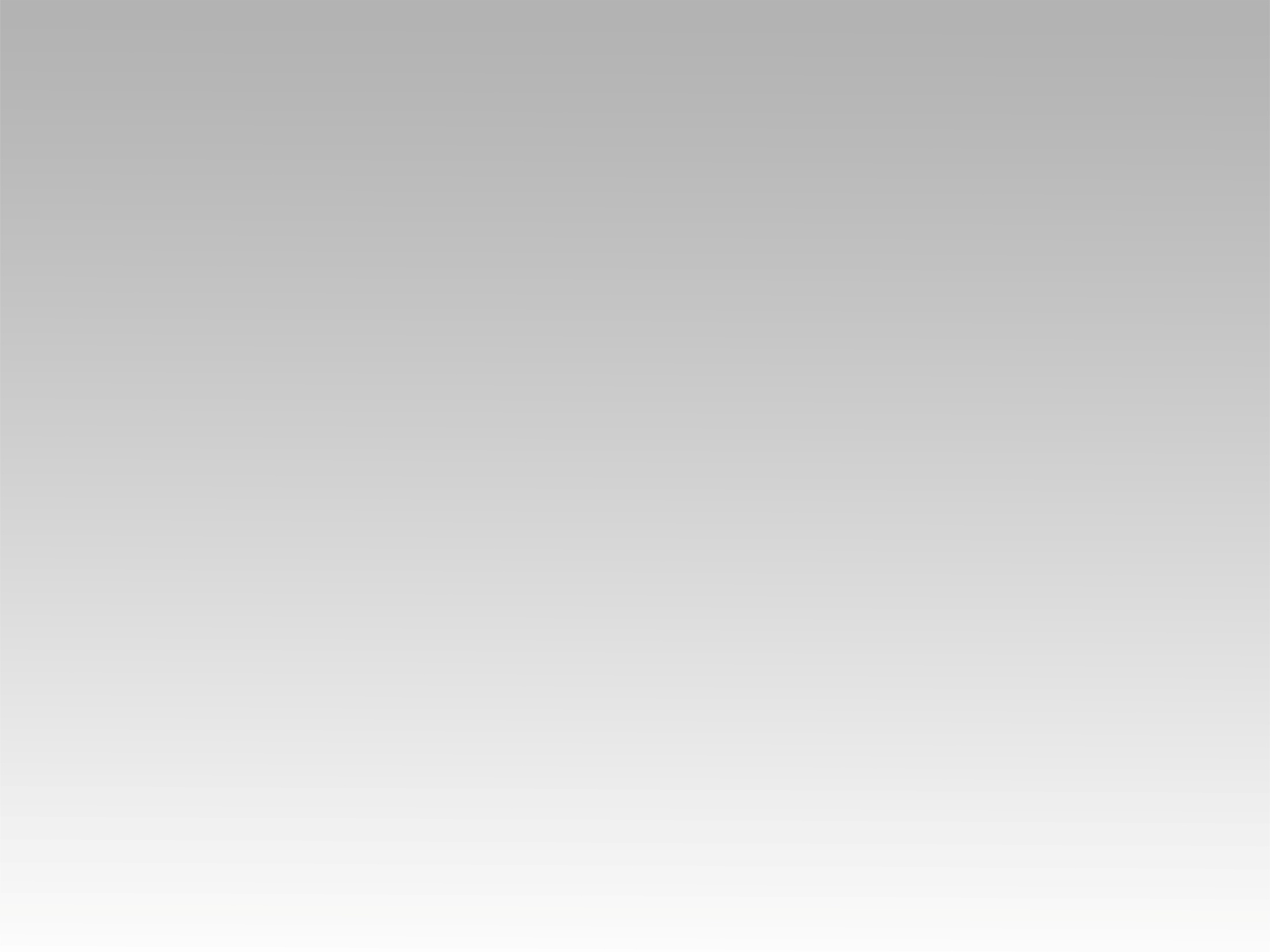 تـرنيـمـة
أتحبني أتحبني
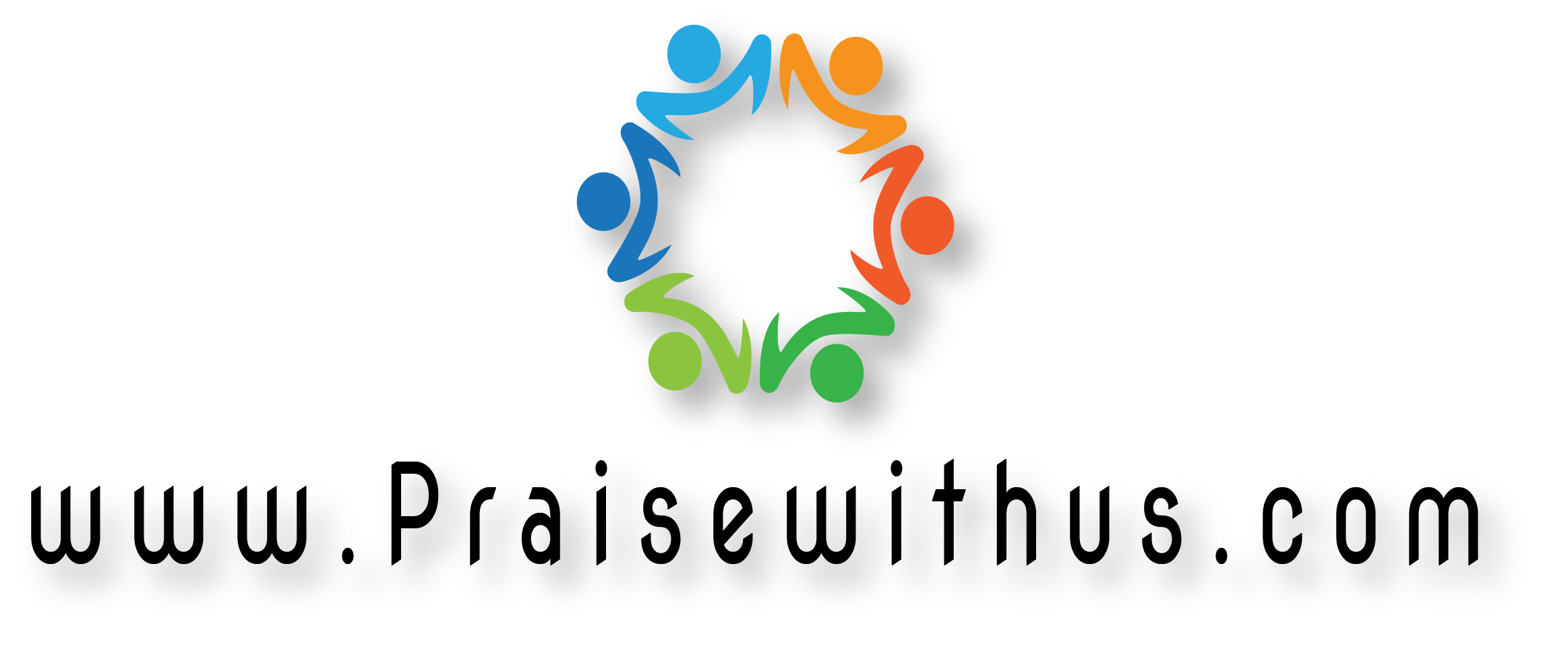 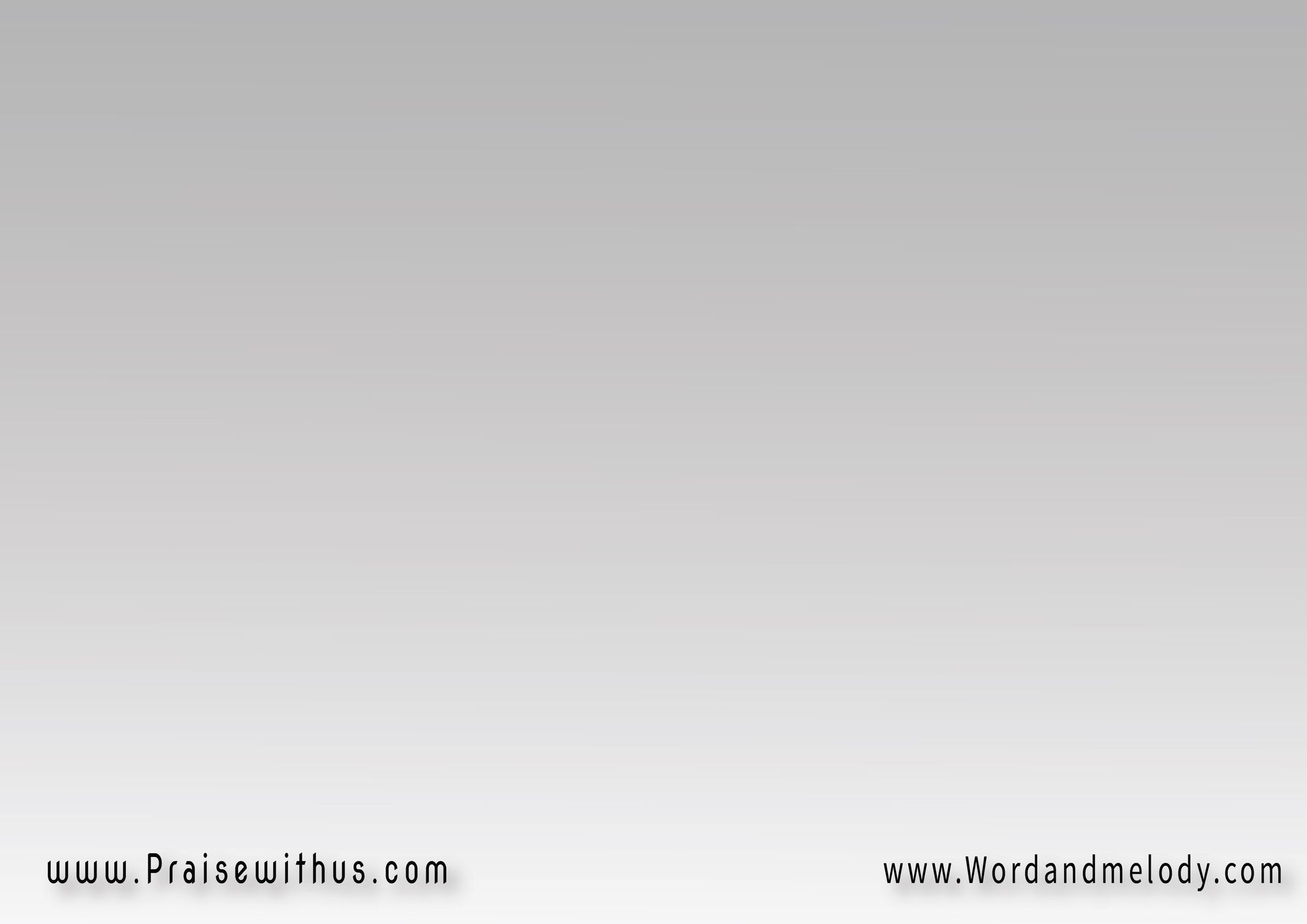 أتحبني ... أتحبني أتحبني...
أكثر من هــــؤلاء من قلبك والأحشاءوإن أنكــــــرتني سأظل واقفاً هناك
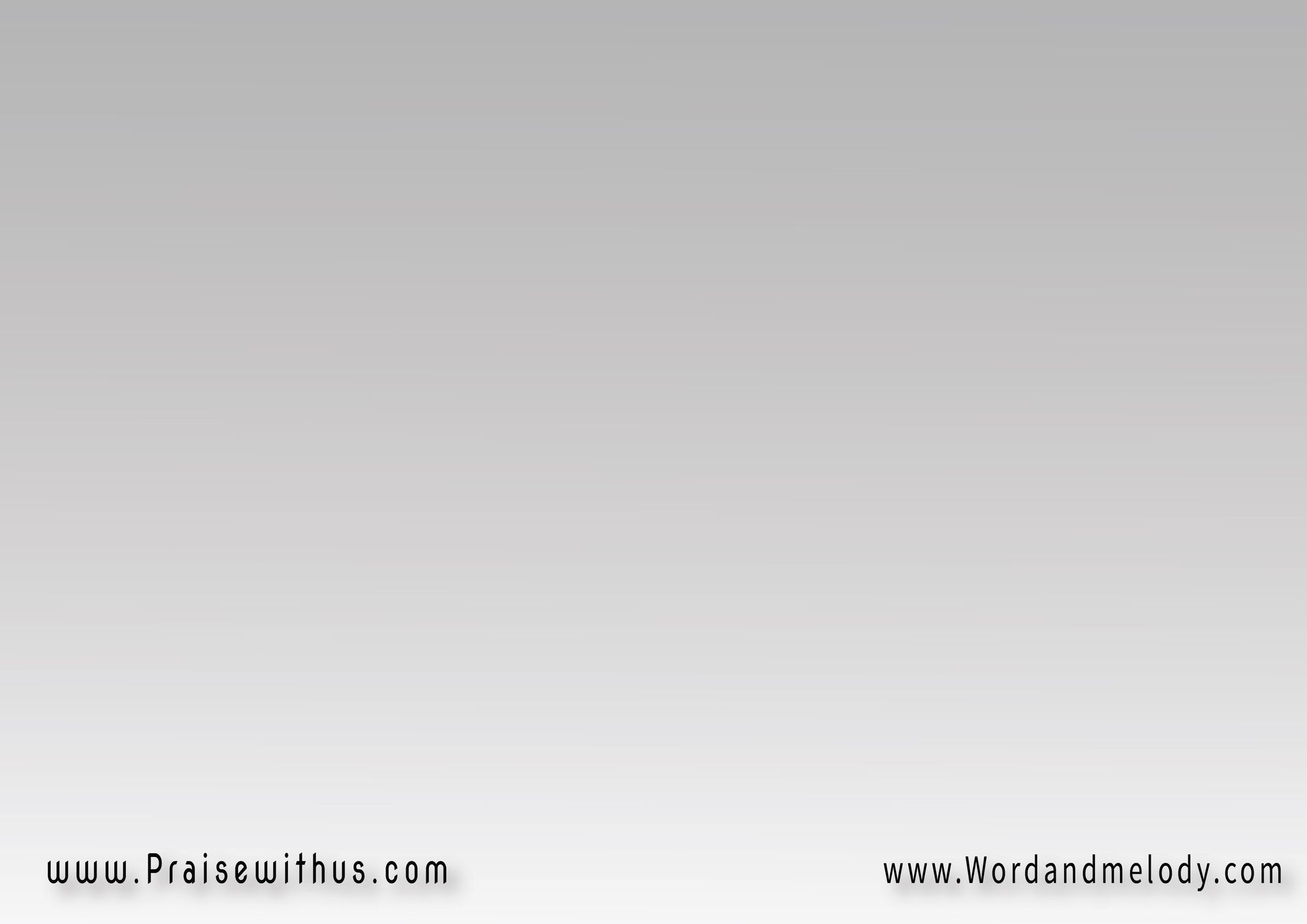 منتظر الرجـوع إني رأيت الدموعولا تنسى اني محبك ومخلصك يســـوع
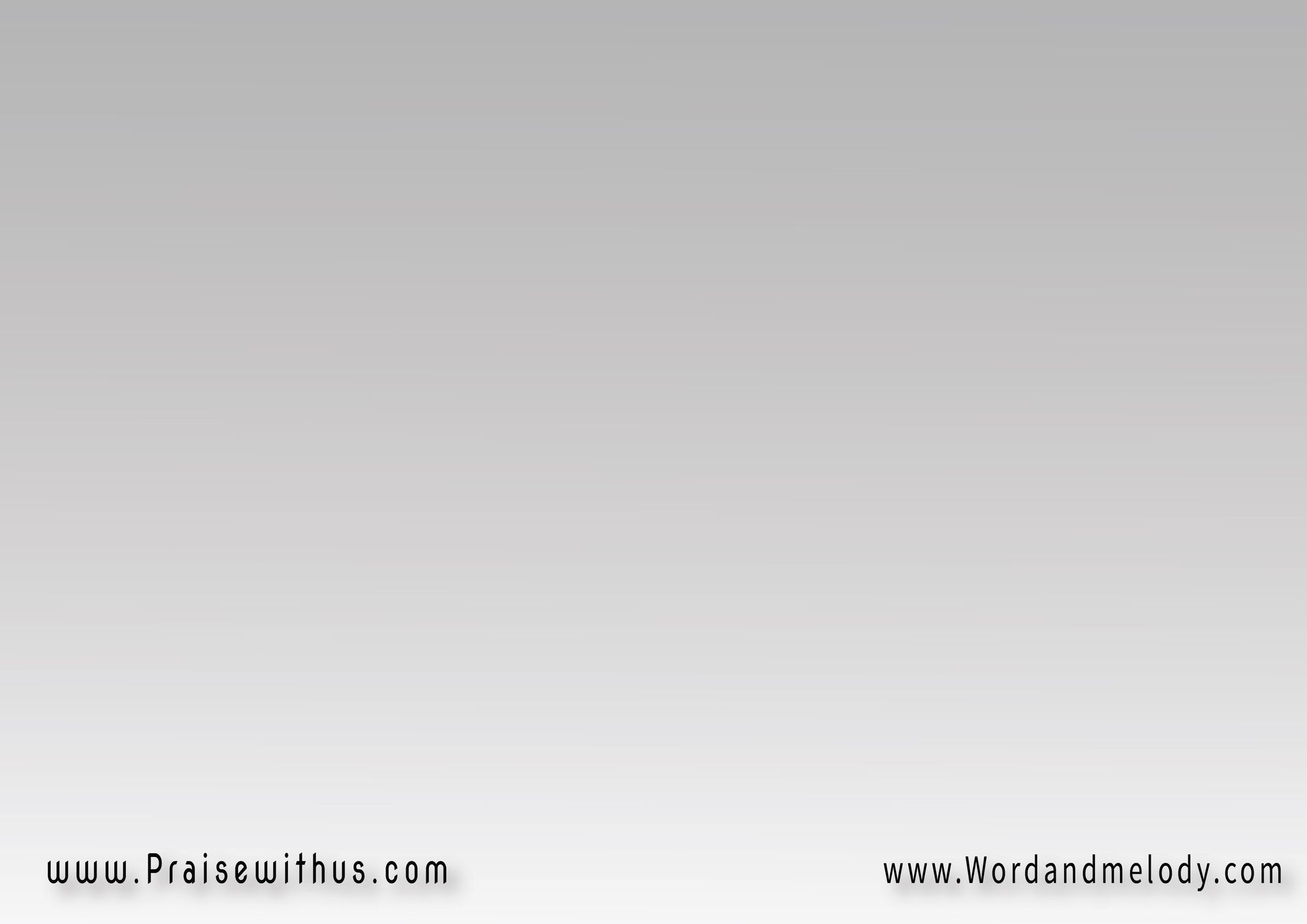 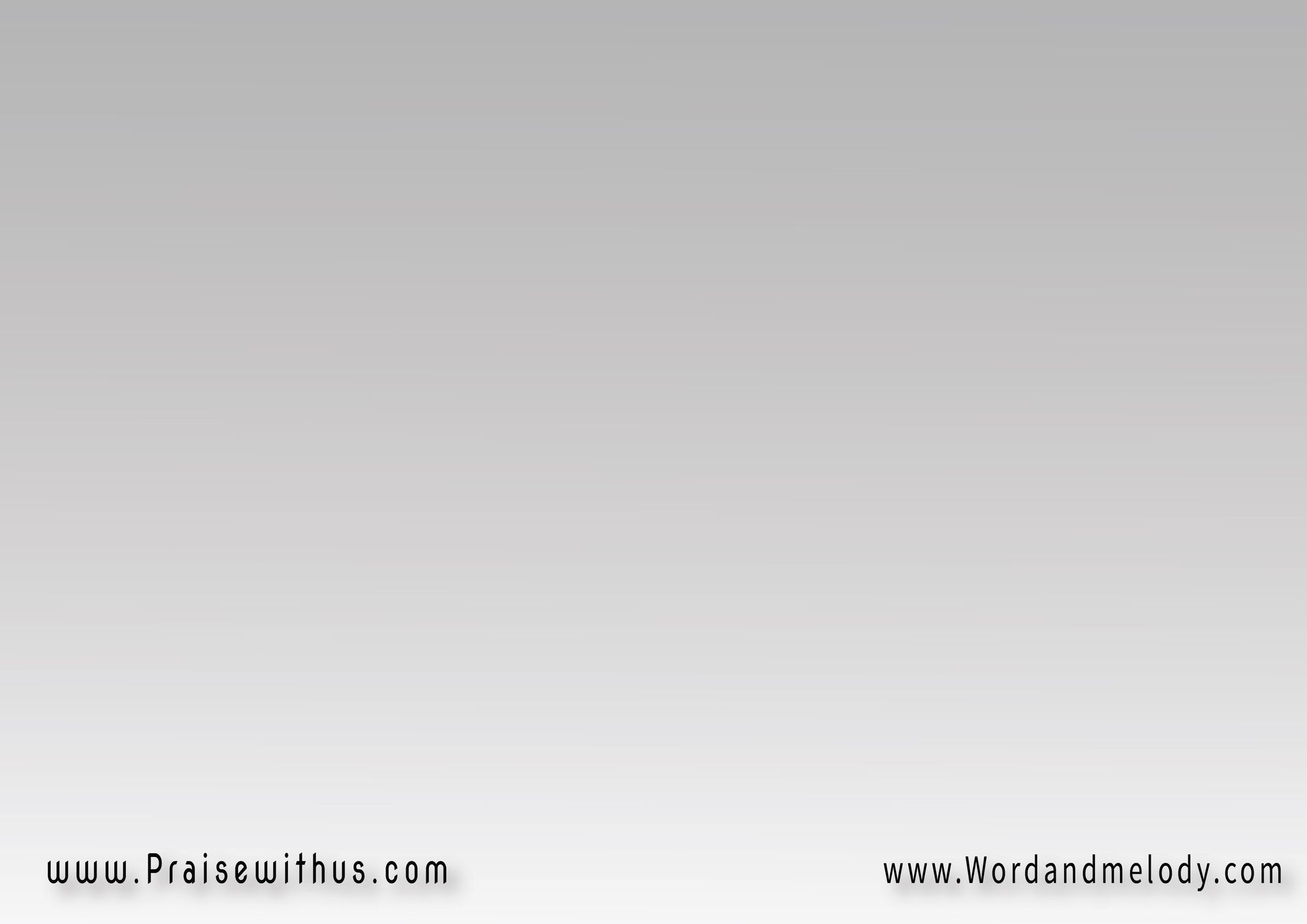 أتحبني ... أتحبني أتحبني...
فإن فسد الوعاءأو إن فقدت الرجاءففتيلة لا أطفيءفأنا الألف والياء
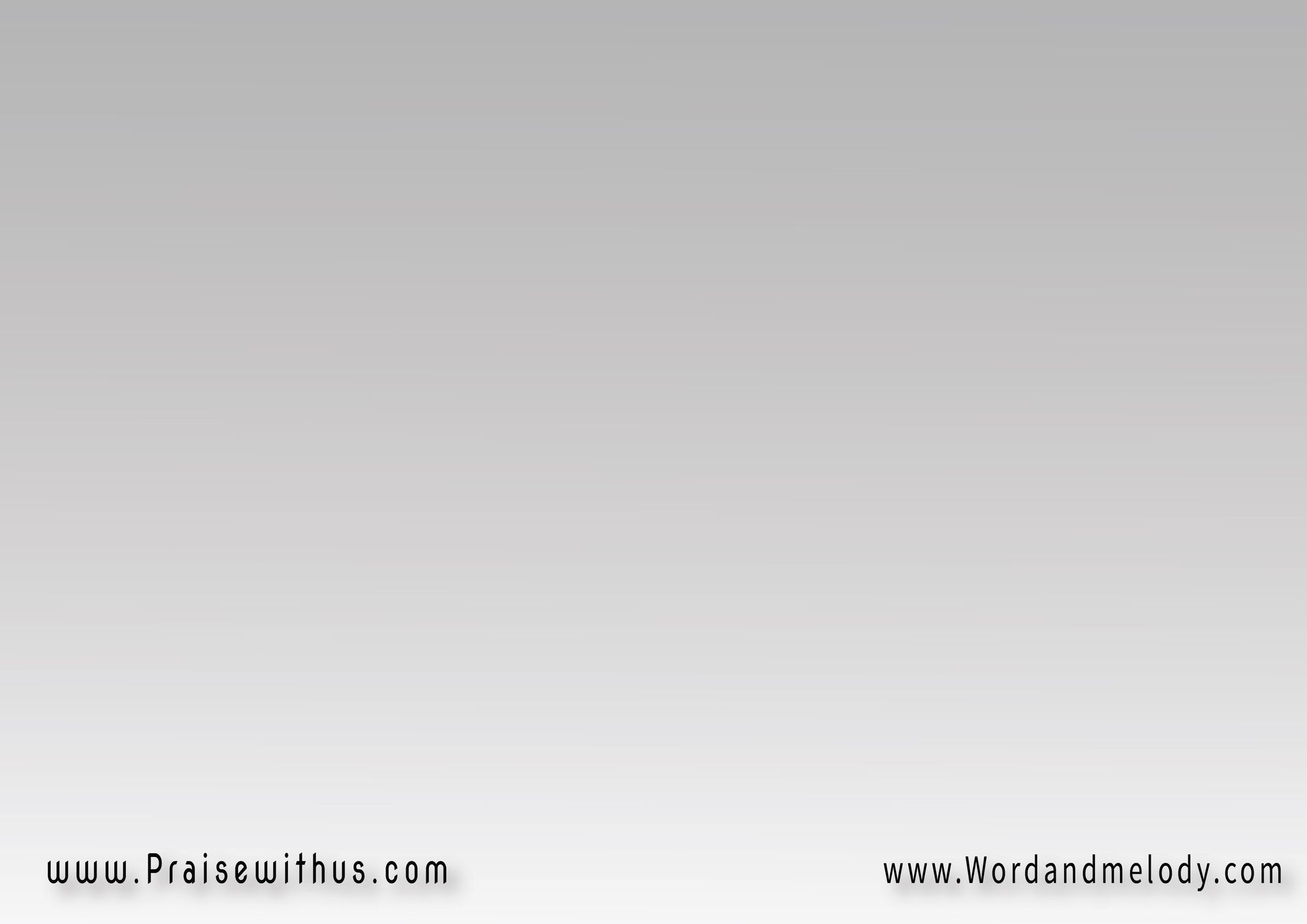 منتظر الرجـوع إني رأيت الدموعولا تنسى اني محبك ومخلصك يســـوع
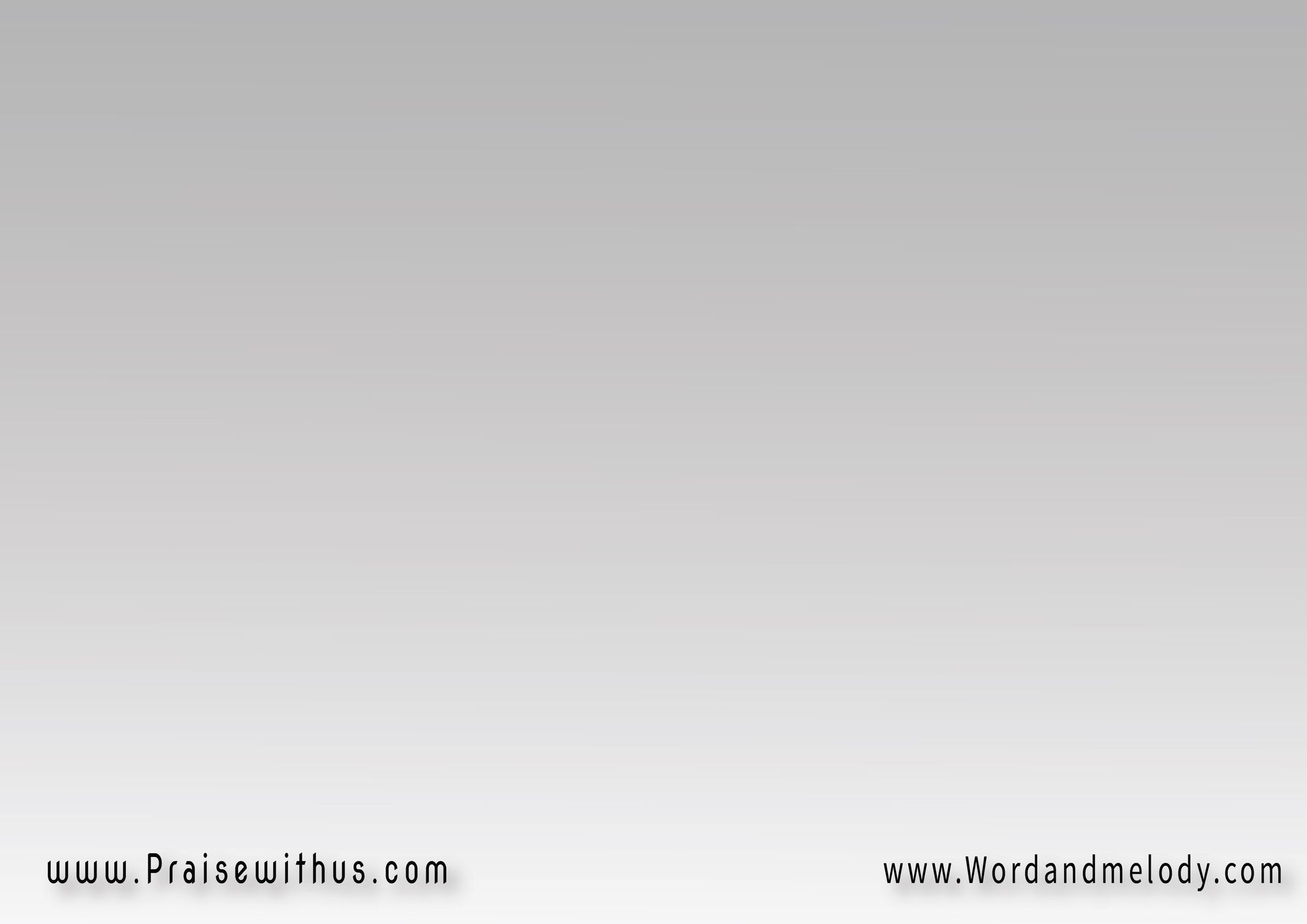 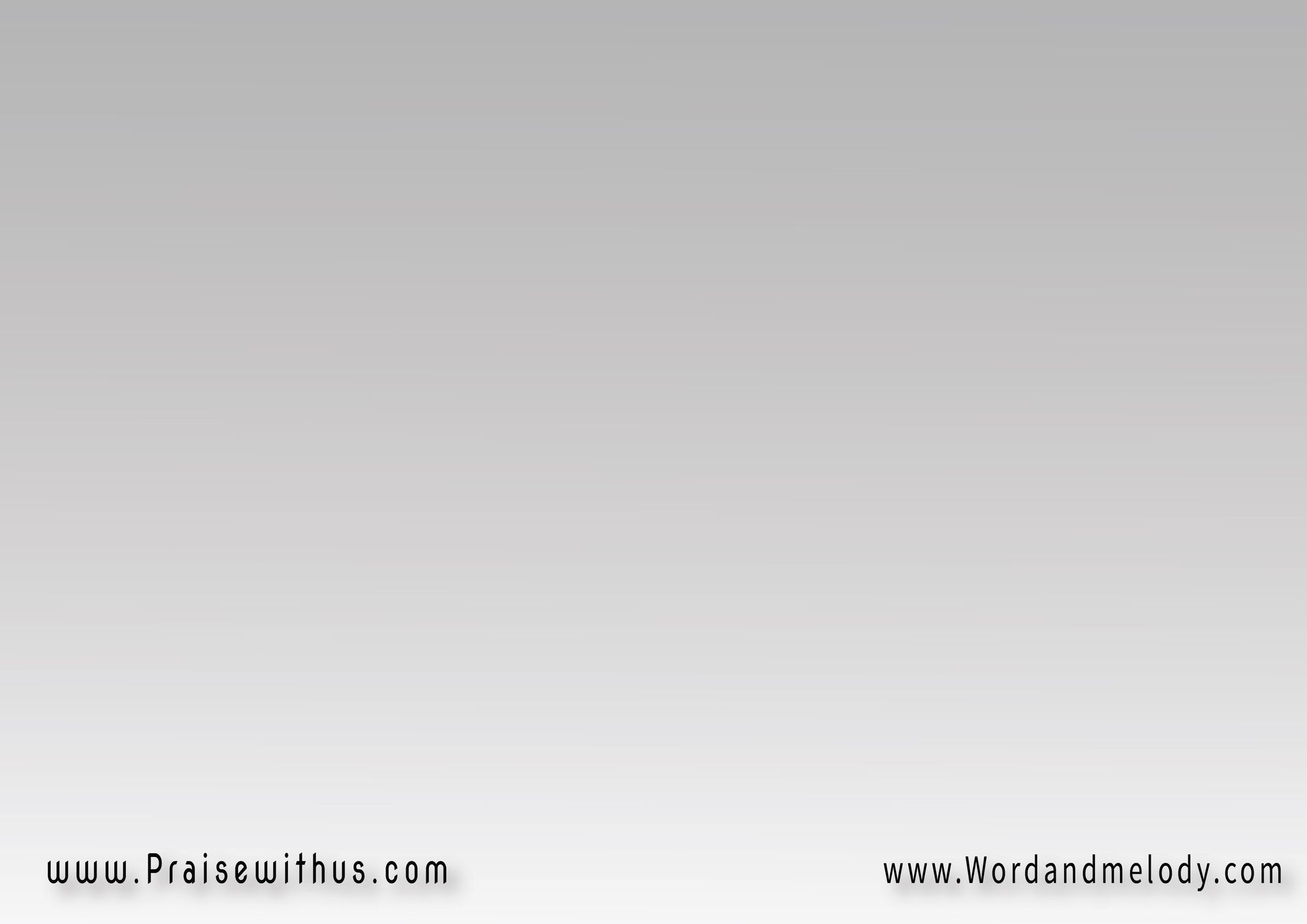 أتحبني ... أتحبني أتحبني...
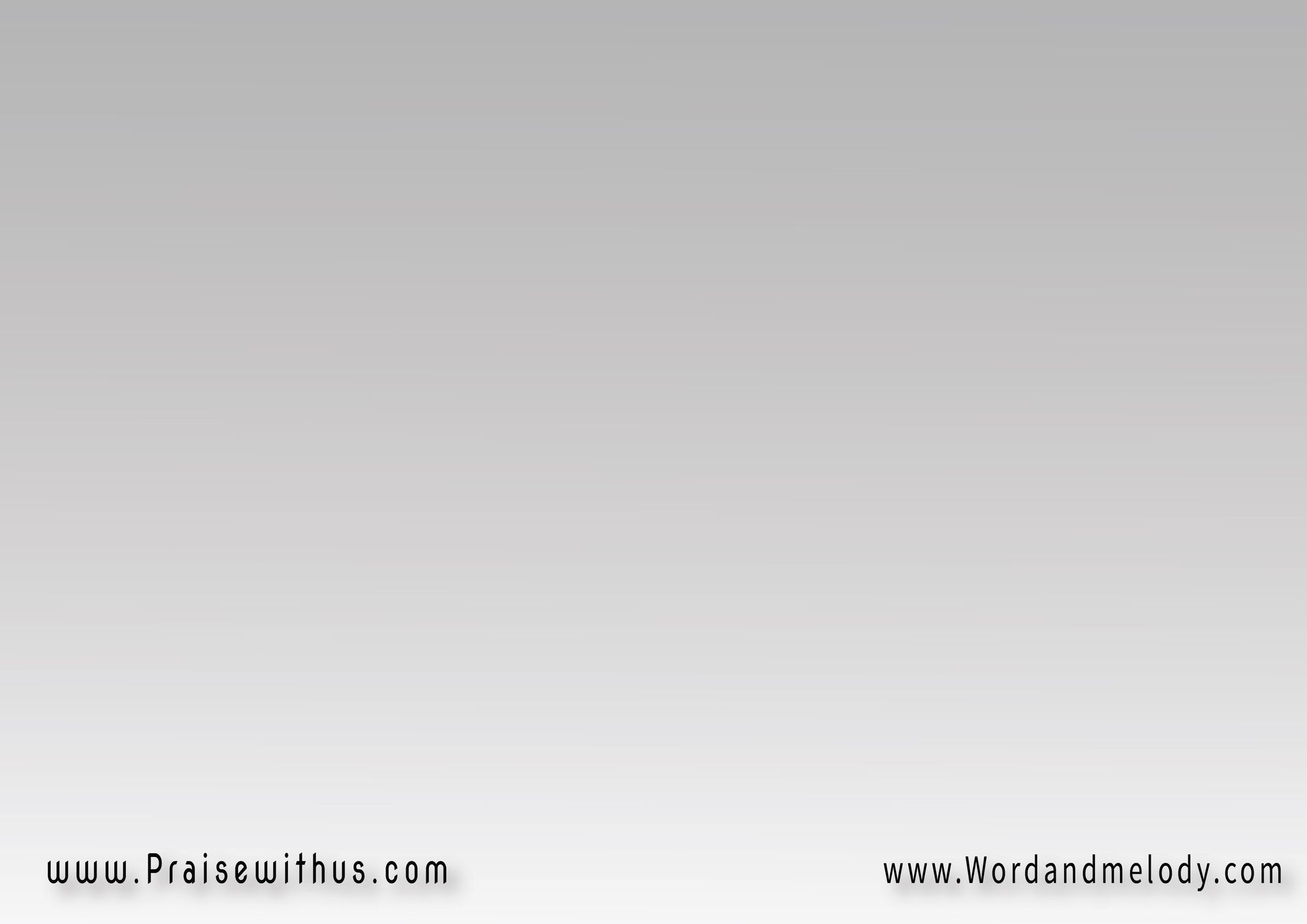 أحبك ... أحبكأحبك ...
من كل قلبــيمن كل قدرتيفحبك أسرنيوأذاب قساوتي
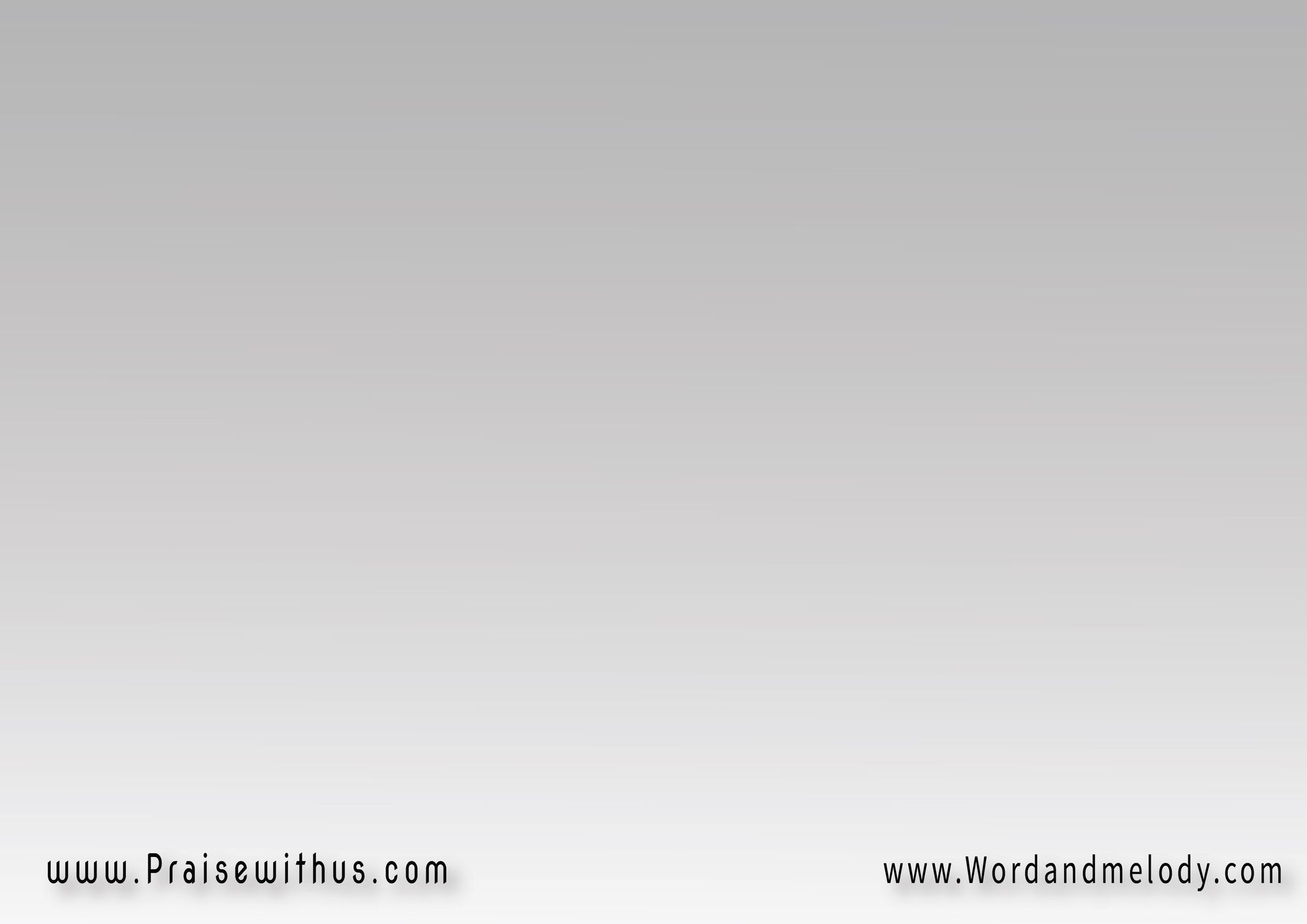 خذني عند الصليبحيث الدم السكيبفلا أقدر إلا أنأجثو سجوداً يا حبيب
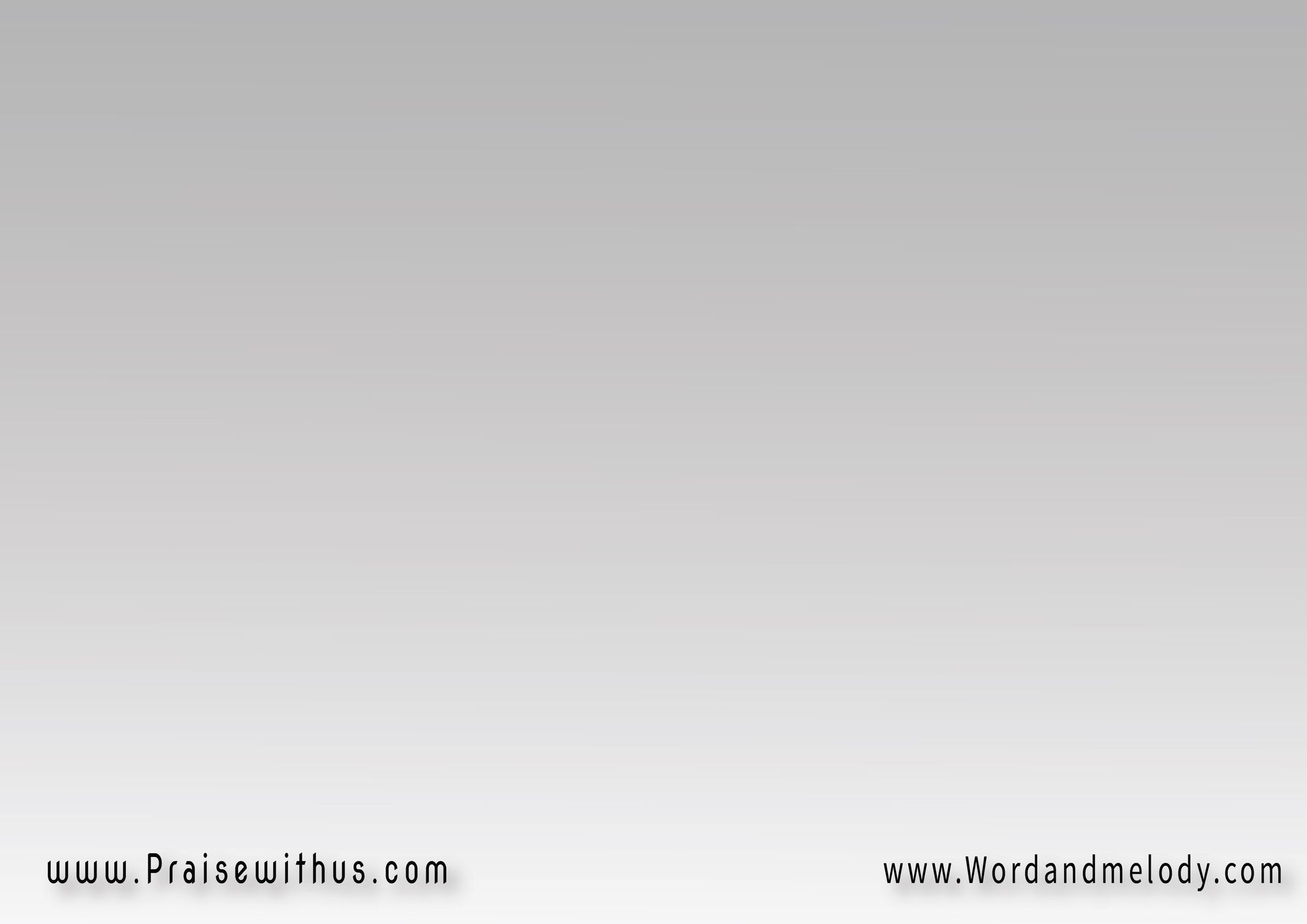 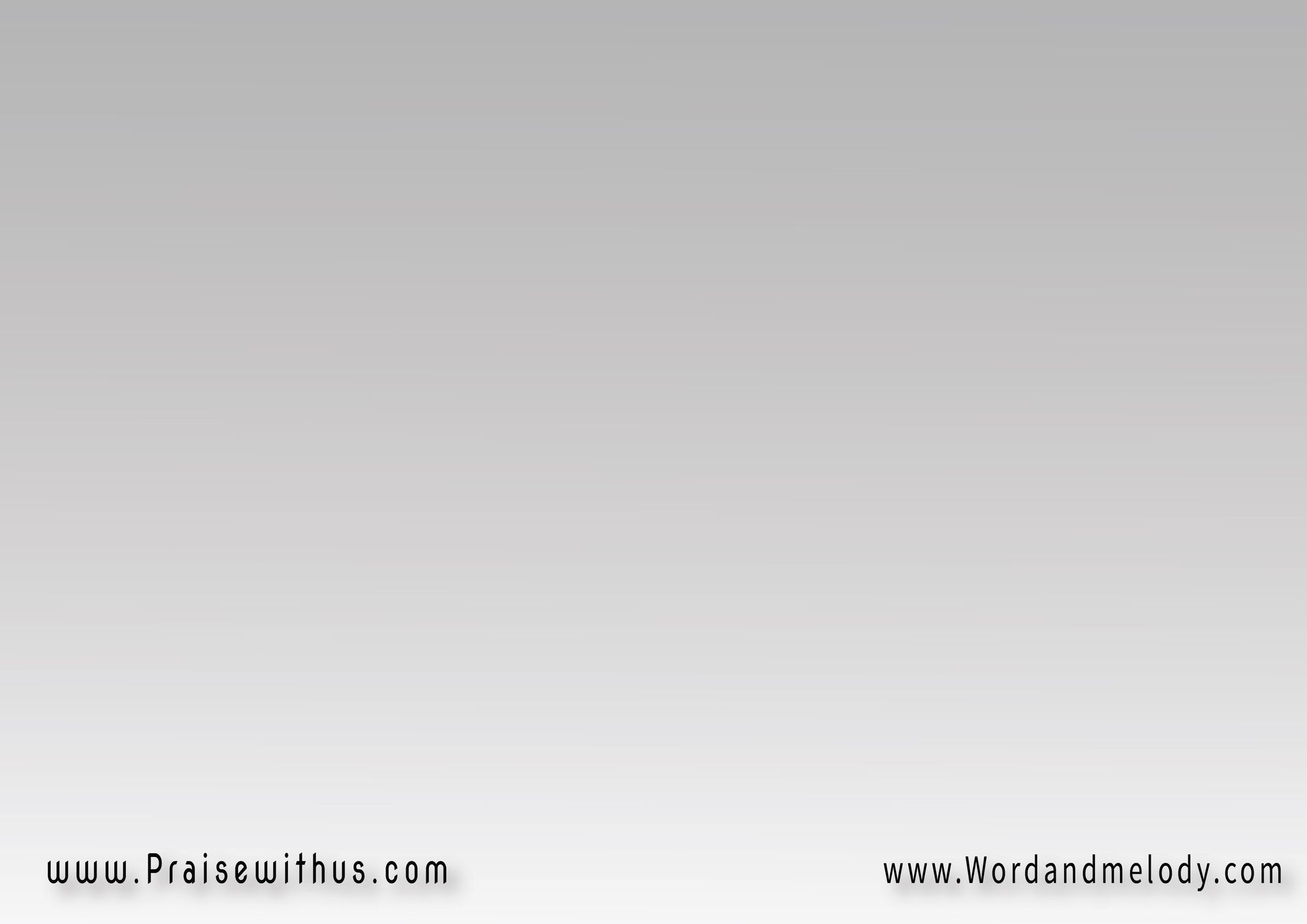 أحبك ... أحبكأحبك ...
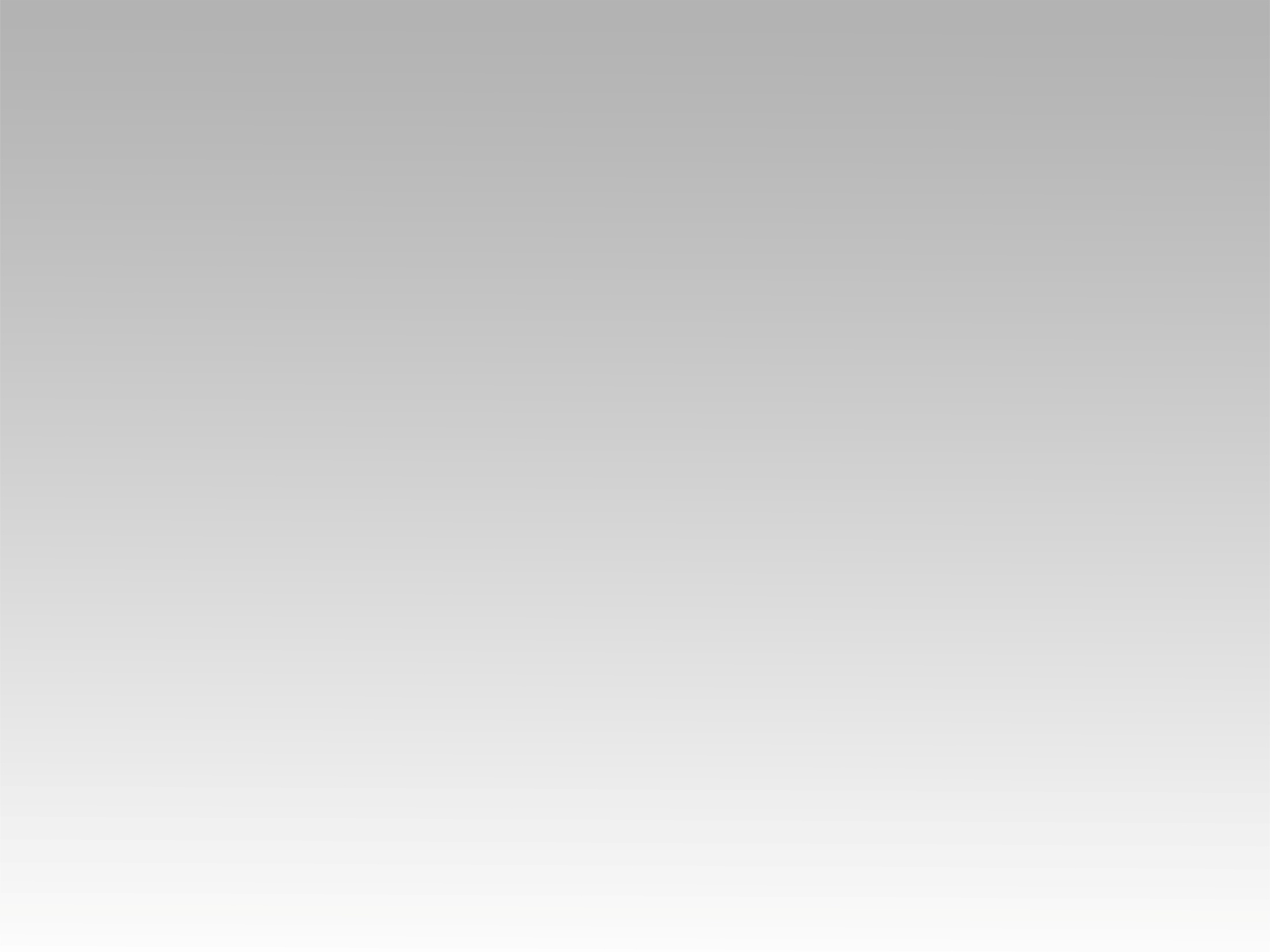 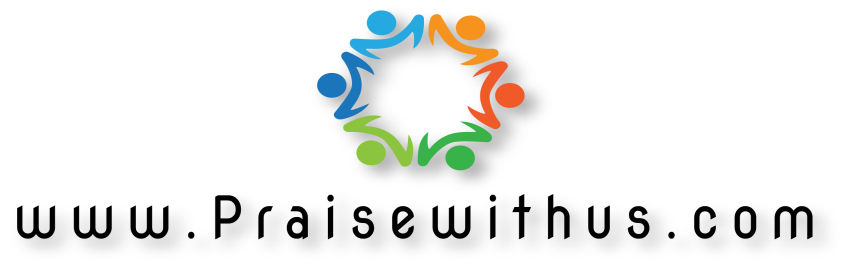